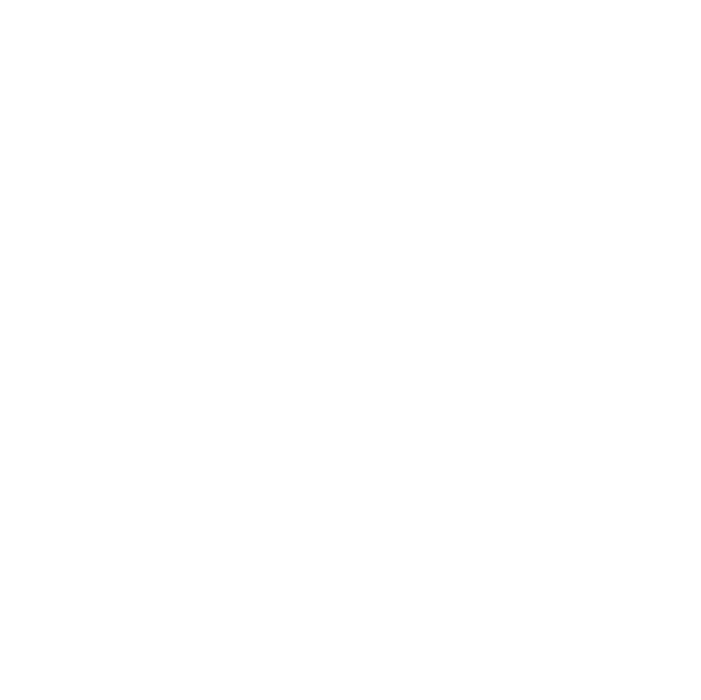 AI Factories : Open for Business
Welcome
Webinar
20 May 2025
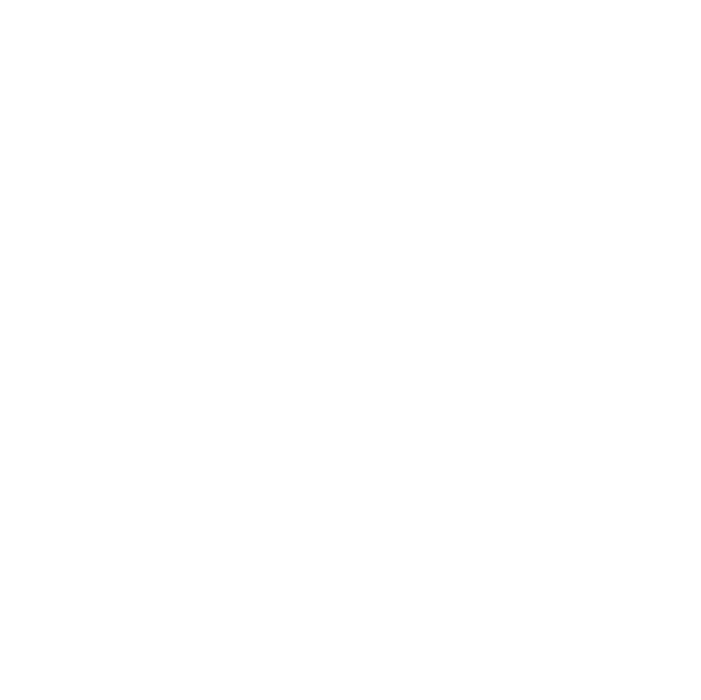 AI Factories : Open for Business
EuroHPC gateway to AI Factories
Our AI Factories
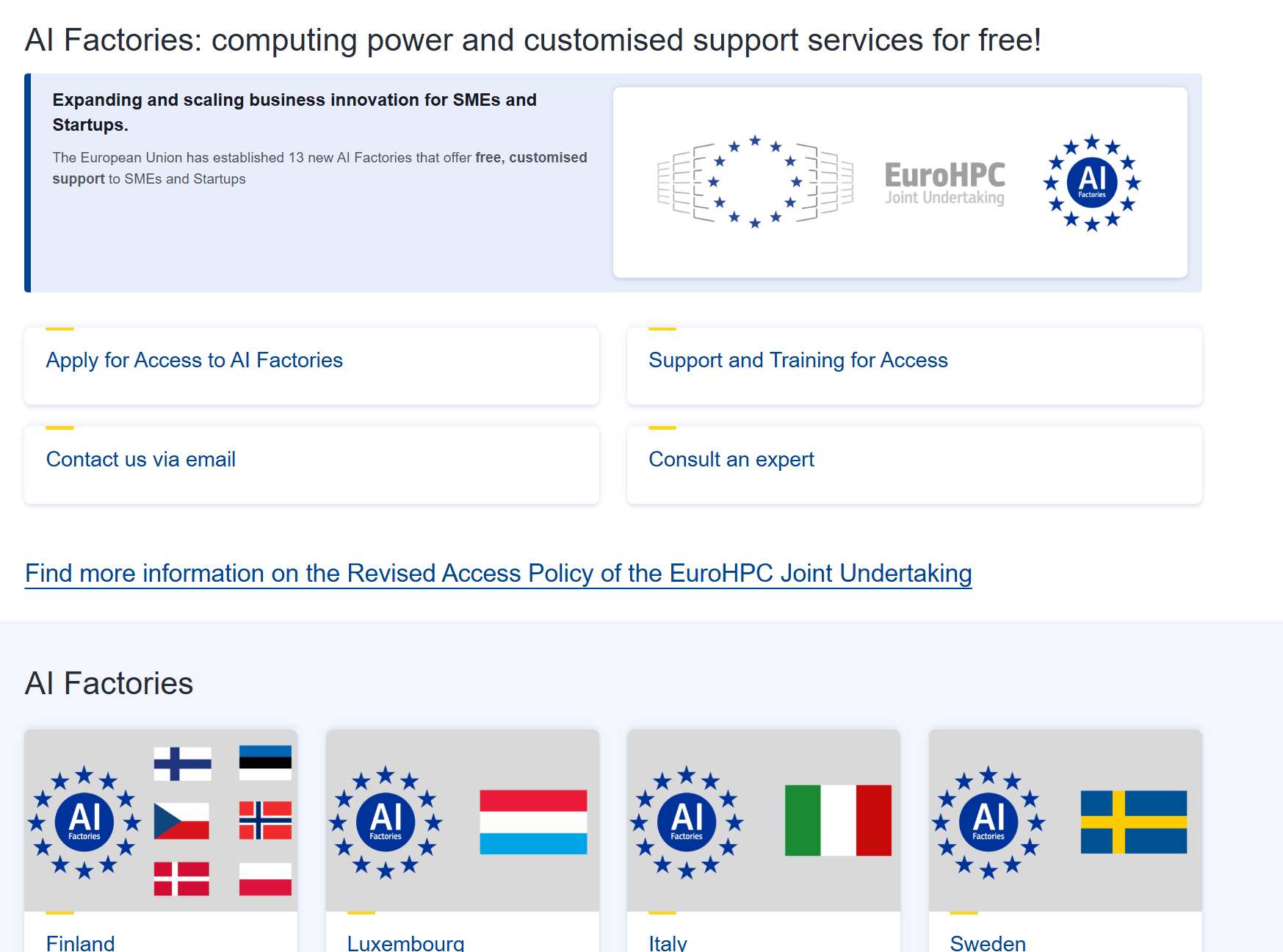 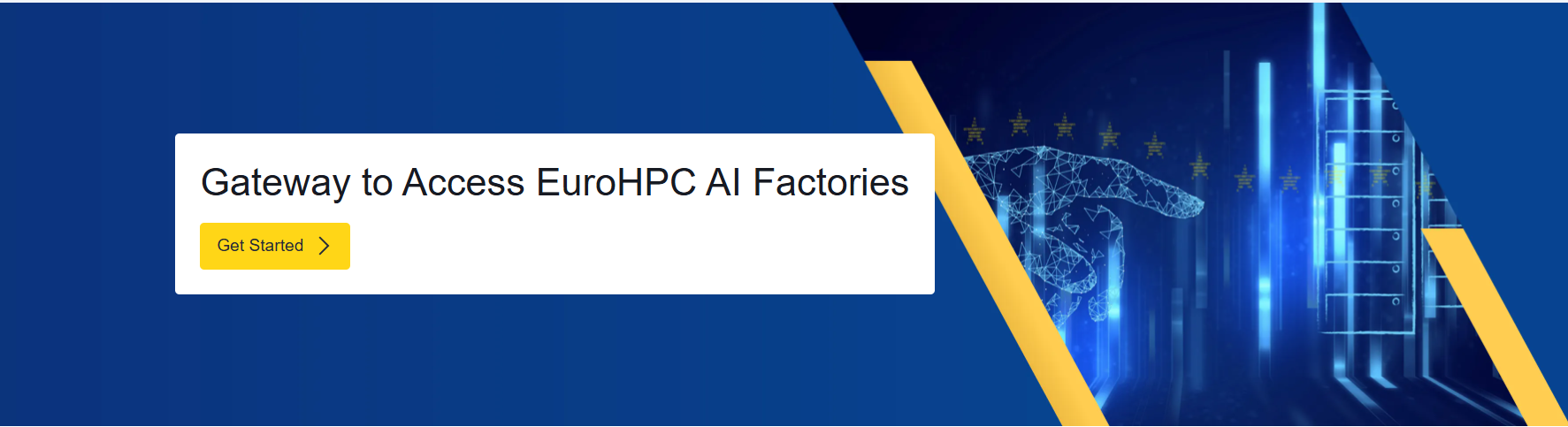 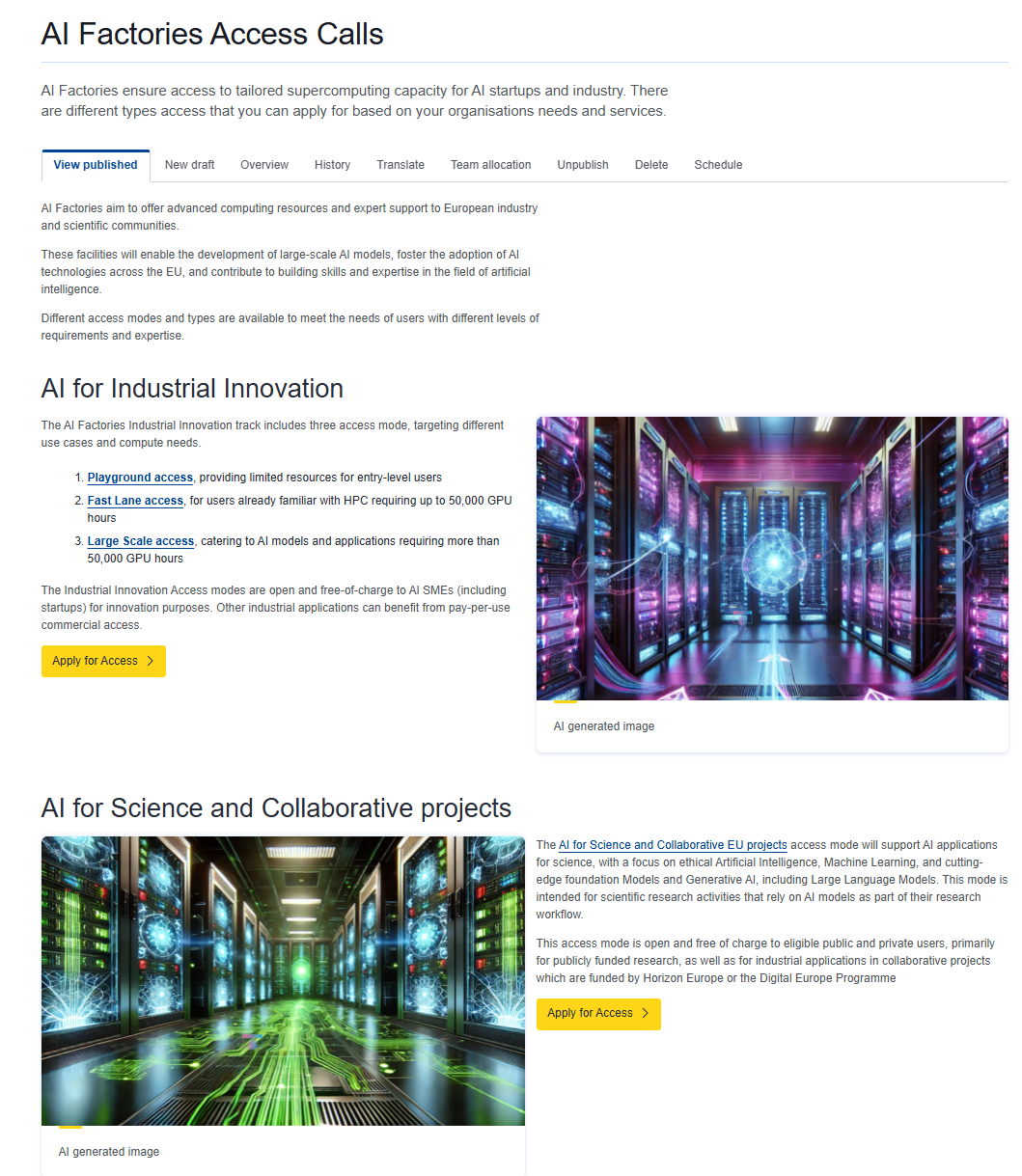 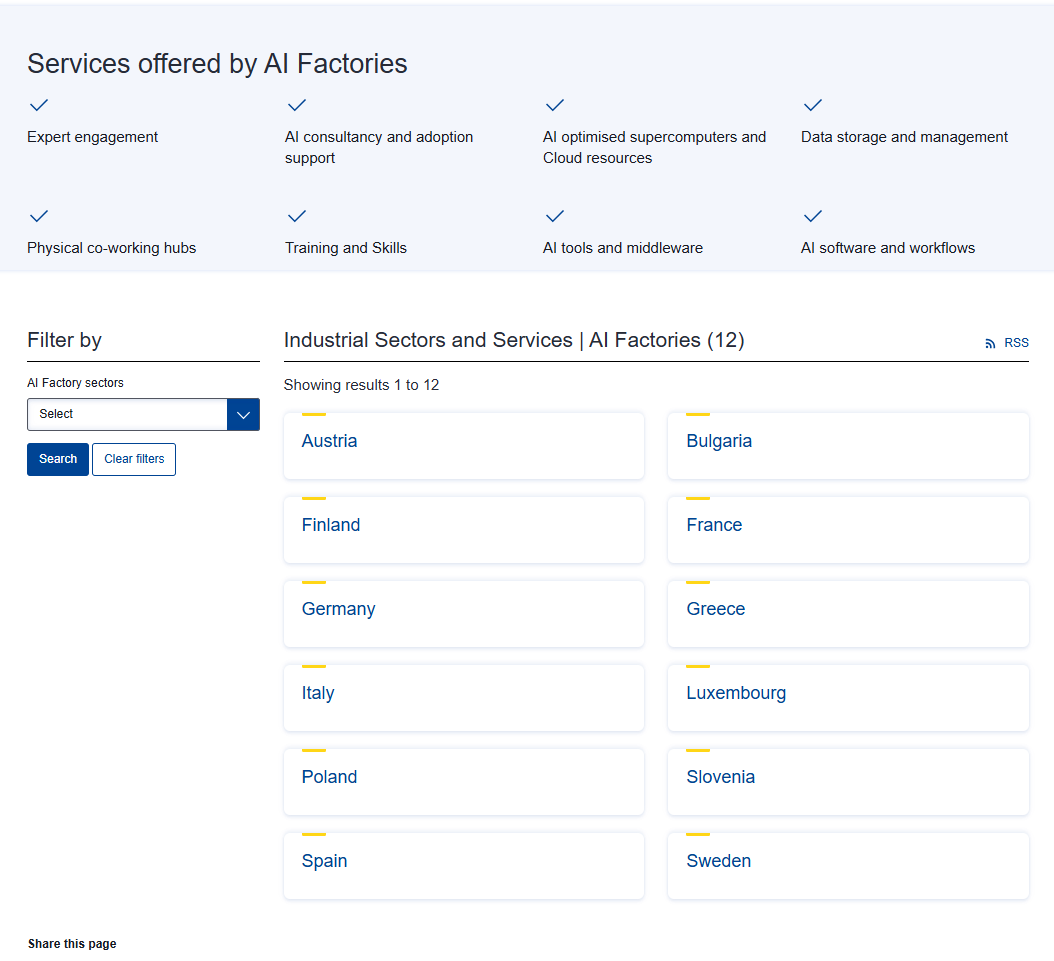 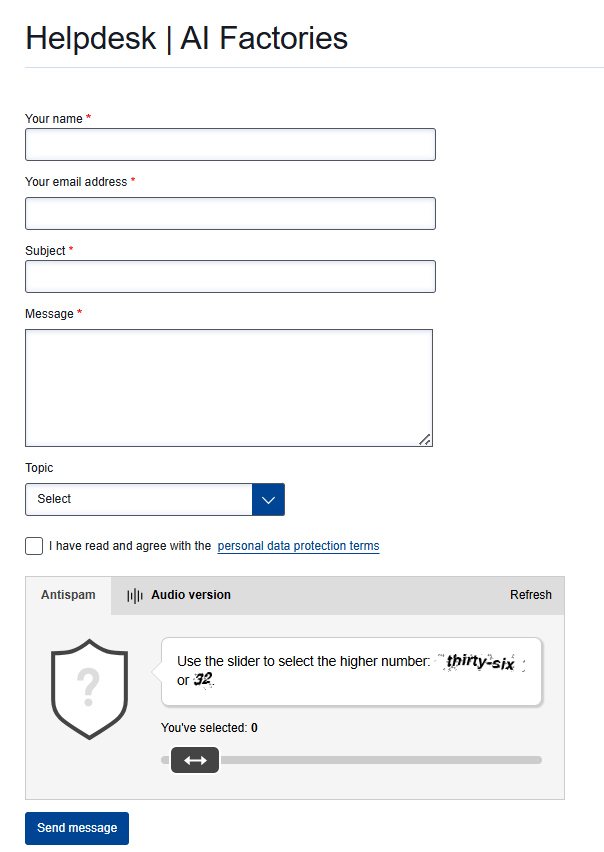 THANK YOU
For questions and queries contact: aif.access@eurohpc-ju.europa.eu
QR code :
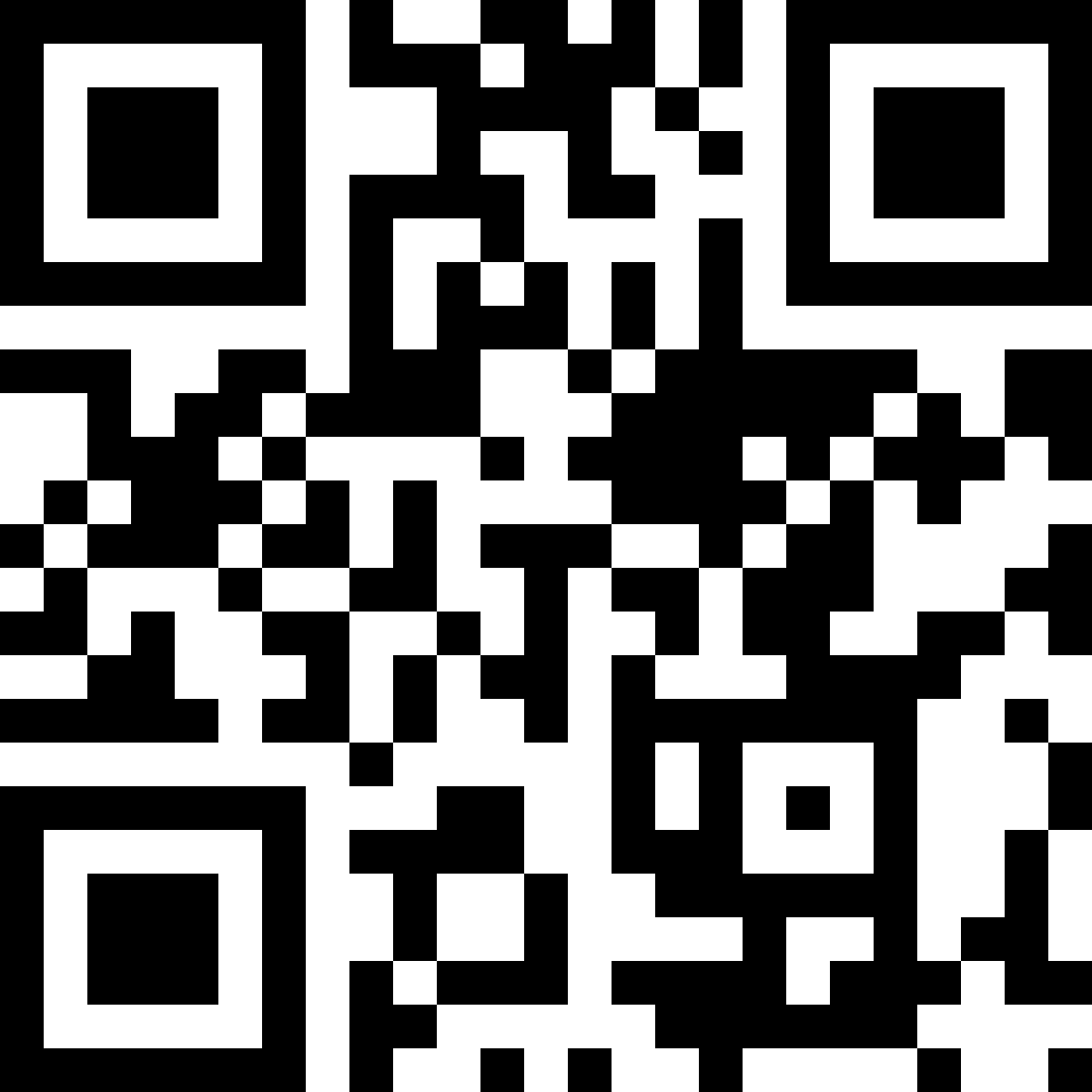 Follow us on
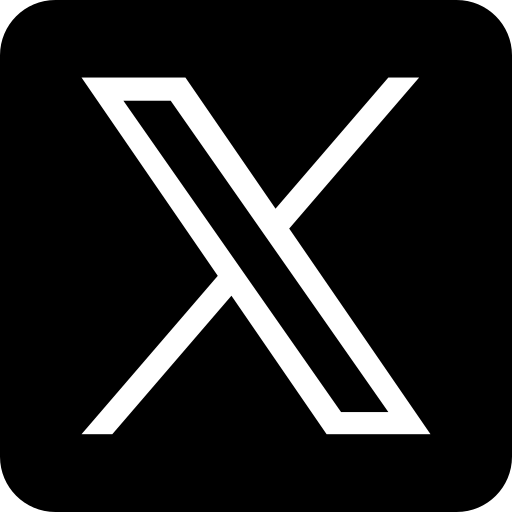 @EuroHPC_JU
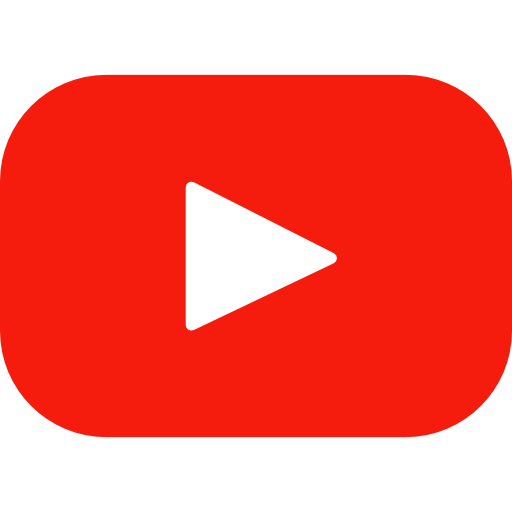 https://www.youtube.com/@eurohpc-ju
eurohpc-ju.bsky.social
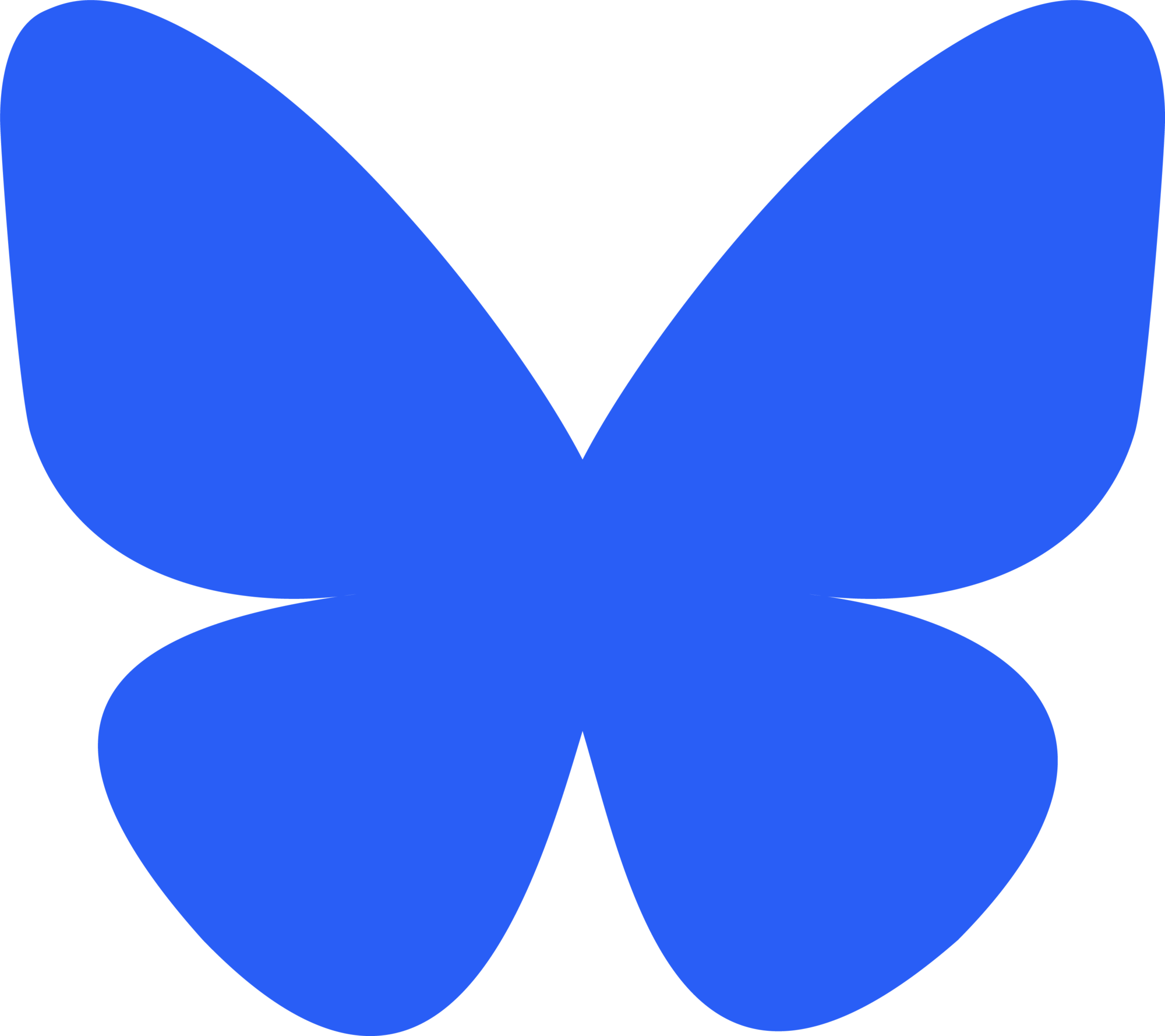 See you in Copenhagen for the User Days from Sept 30 – Oct 1
www.linkedin.com/company/eurohpc-ju
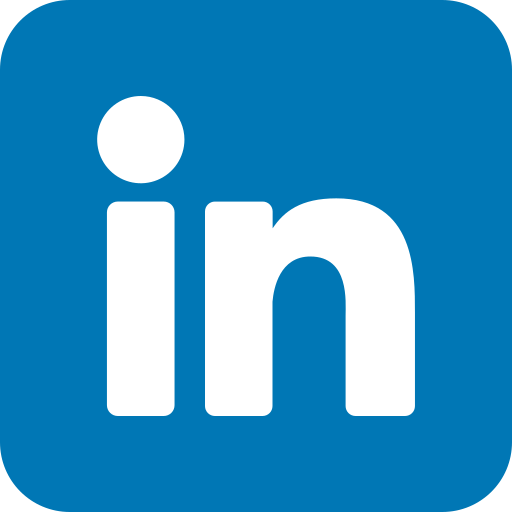